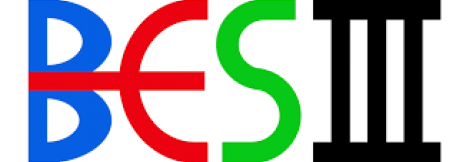 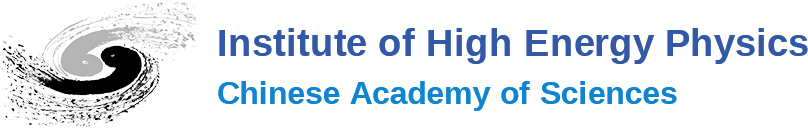 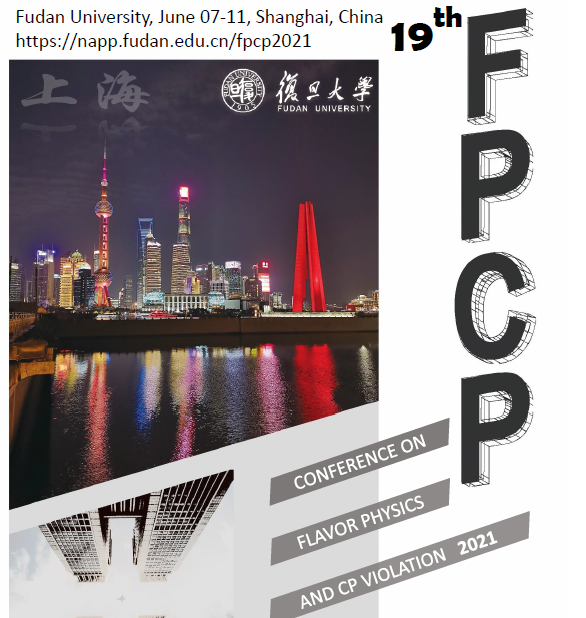 Xinchen Dai 
Institute of High Energy Physics
on behalf of the BESIII collaboration
Conference on Flavor Physics and CP violation
Fudan University, Shanghai, China
Outline
Introduction

Strategy

Amplitude analysis and BF measurement

Summary
Introduction
3
4
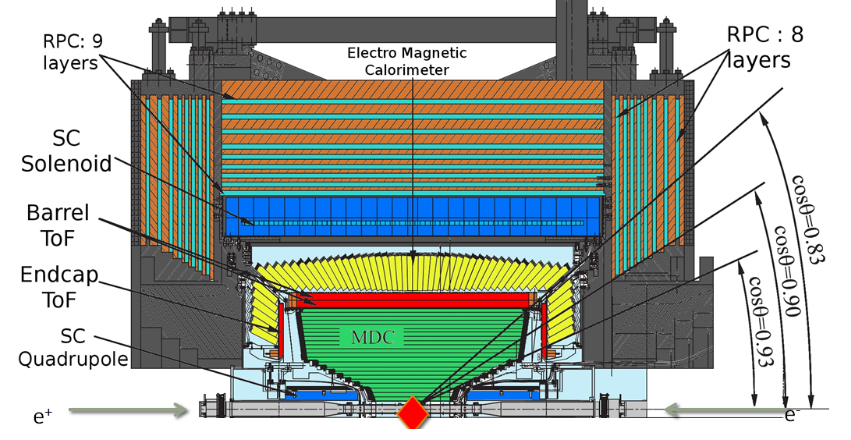 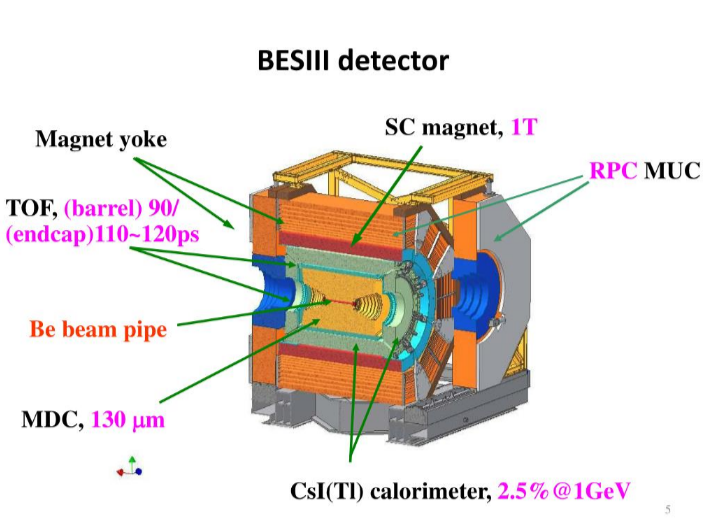 Double tag technique
5
Tag side
4.178GeV
Signal mode
Advantage:
Absolute BF
Low background
Cancel the systematic uncertainties in tag side
Strategy
6
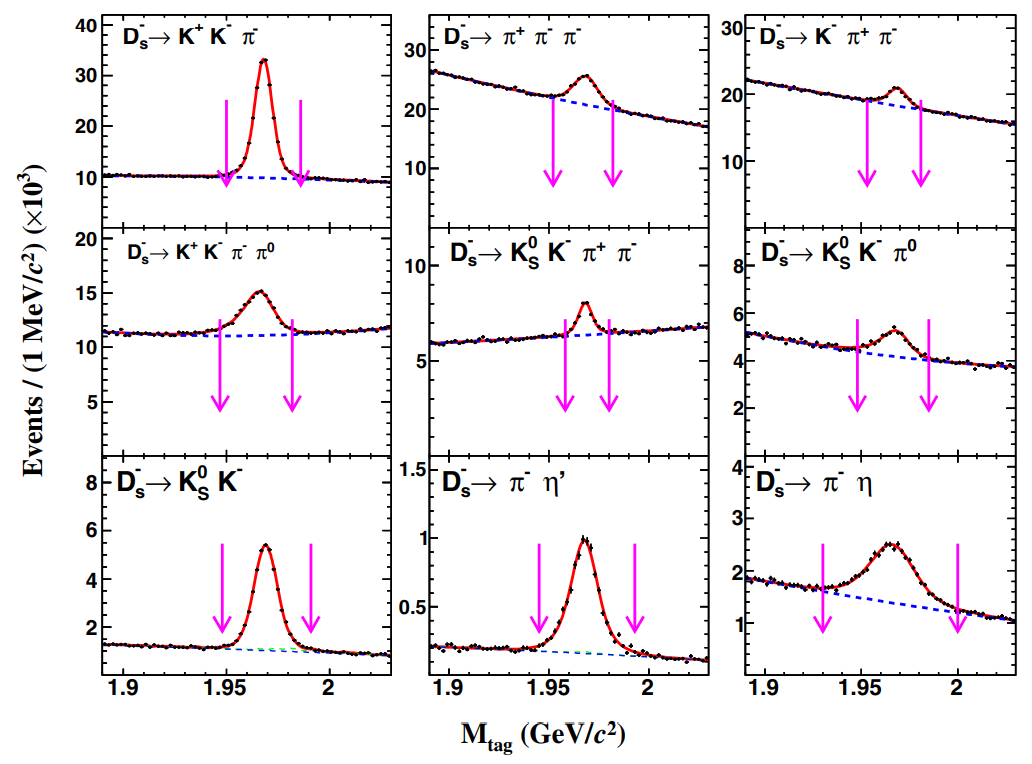 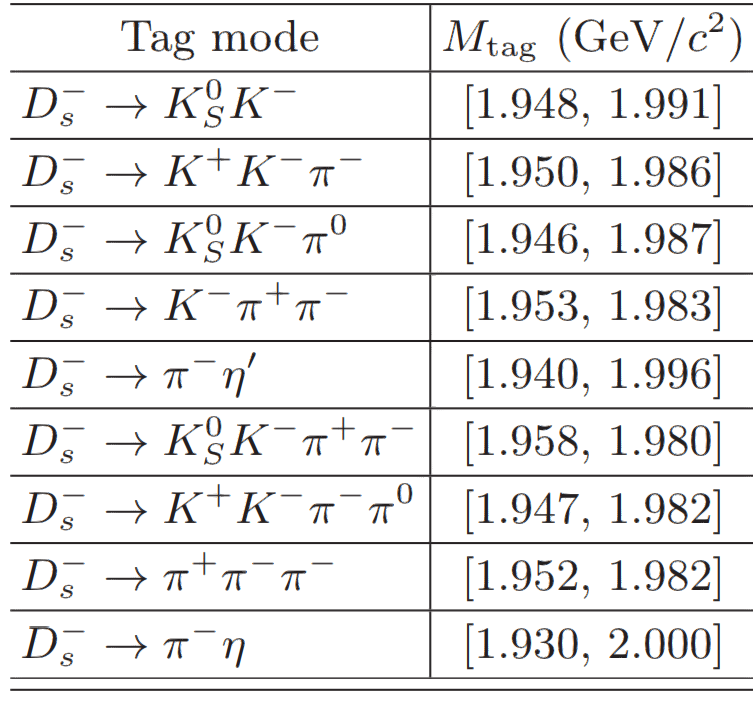 Strategy
7
Bkg function
(RooNDKeysPdf)
Acceptance function
MC integration
8
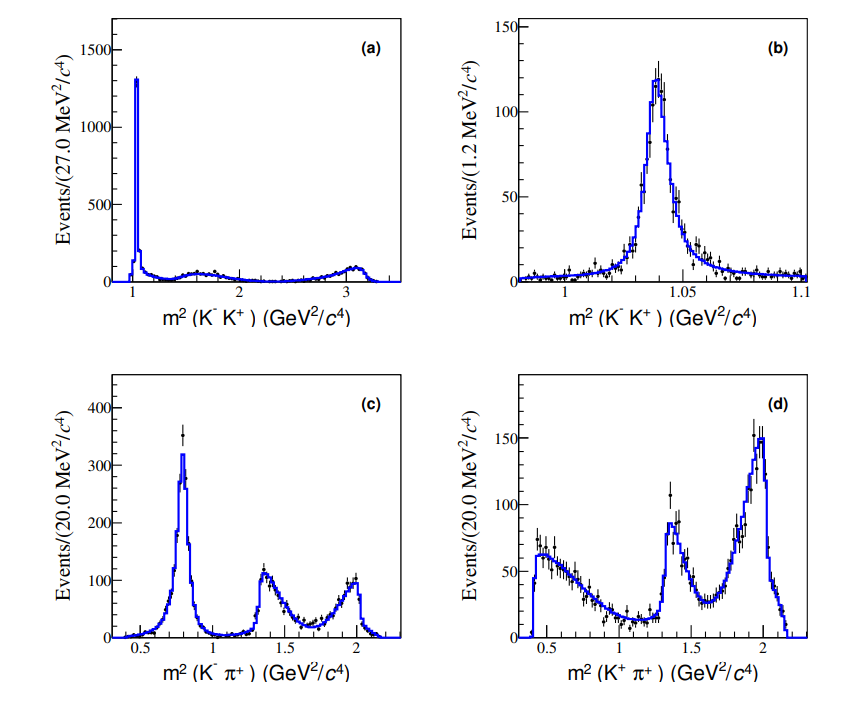 arXiv:2011.08041
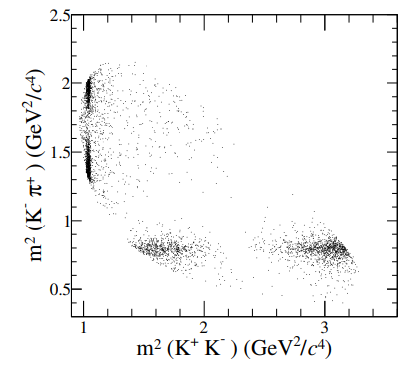 Fit model:
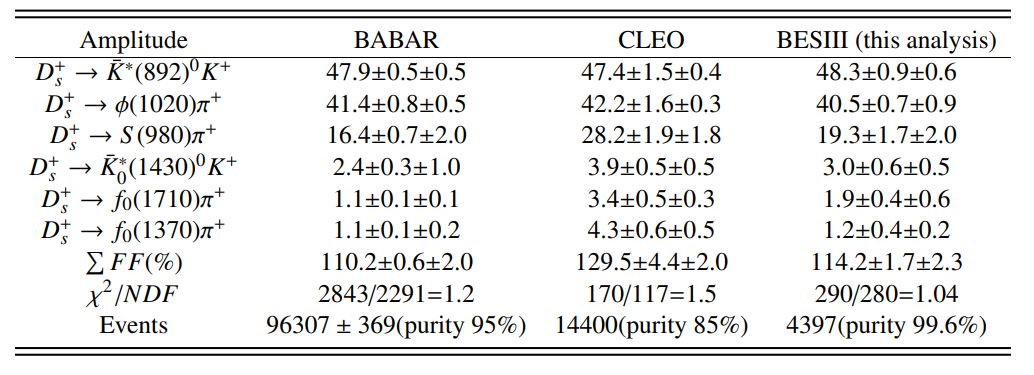 9
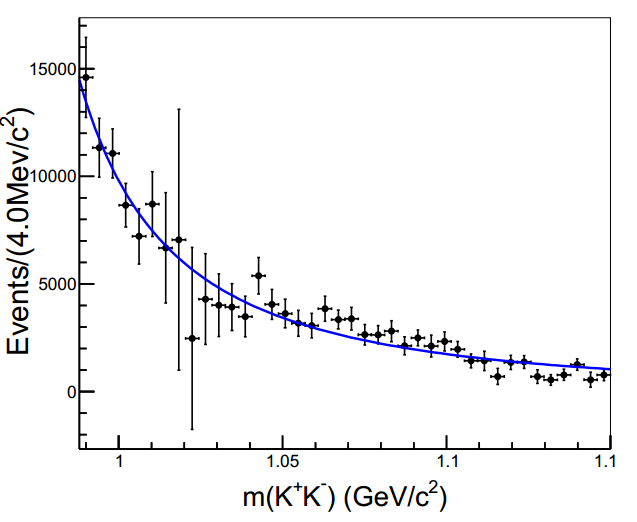 The parameterization of  S(980):
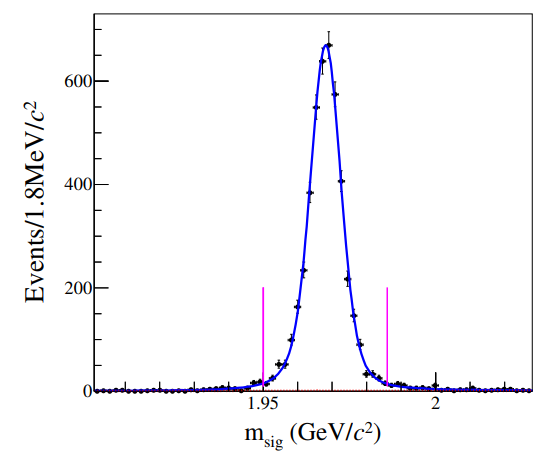 5148 ±77
Consistent with theoretical predictions
Phys. Rev. D 93, 114010 (2016)
Best precision
10
PRL 123, 112001 (2019)
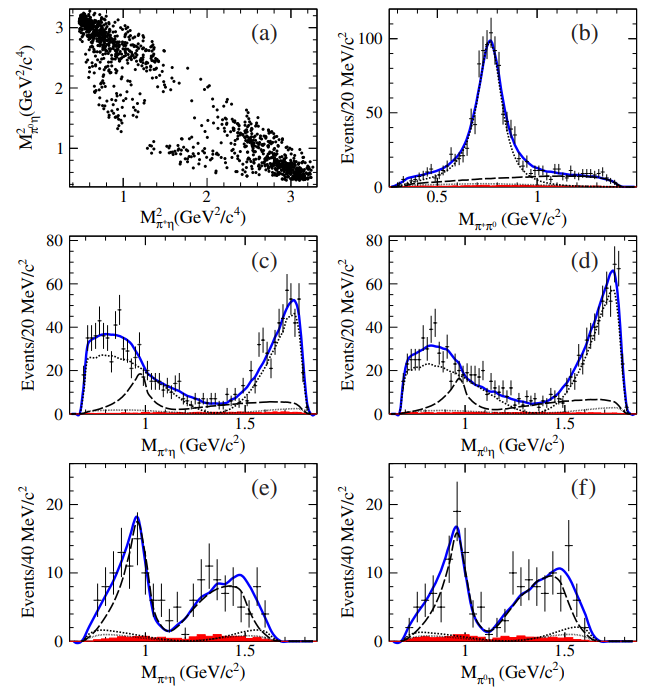 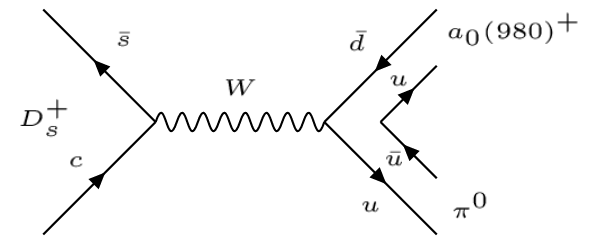 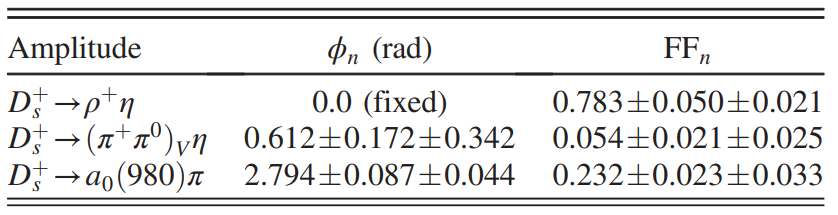 11
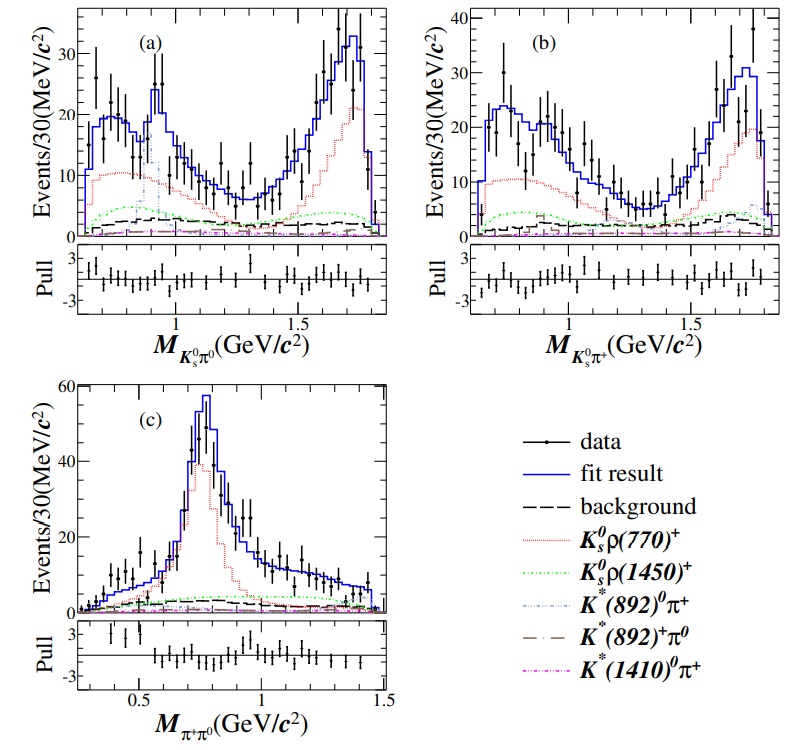 arXiv:2103.15098
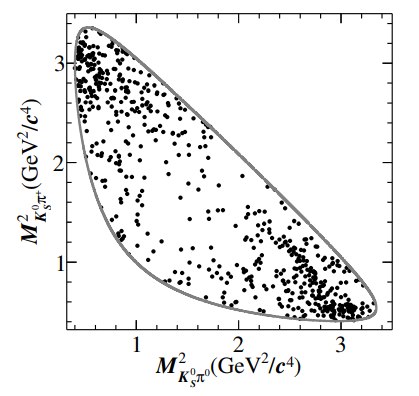 Fit model:
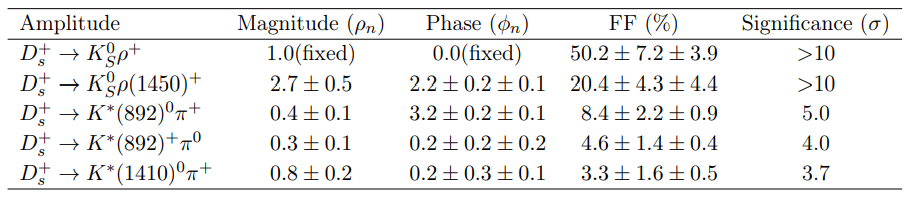 12
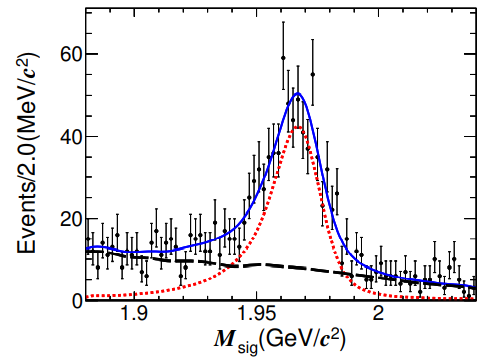 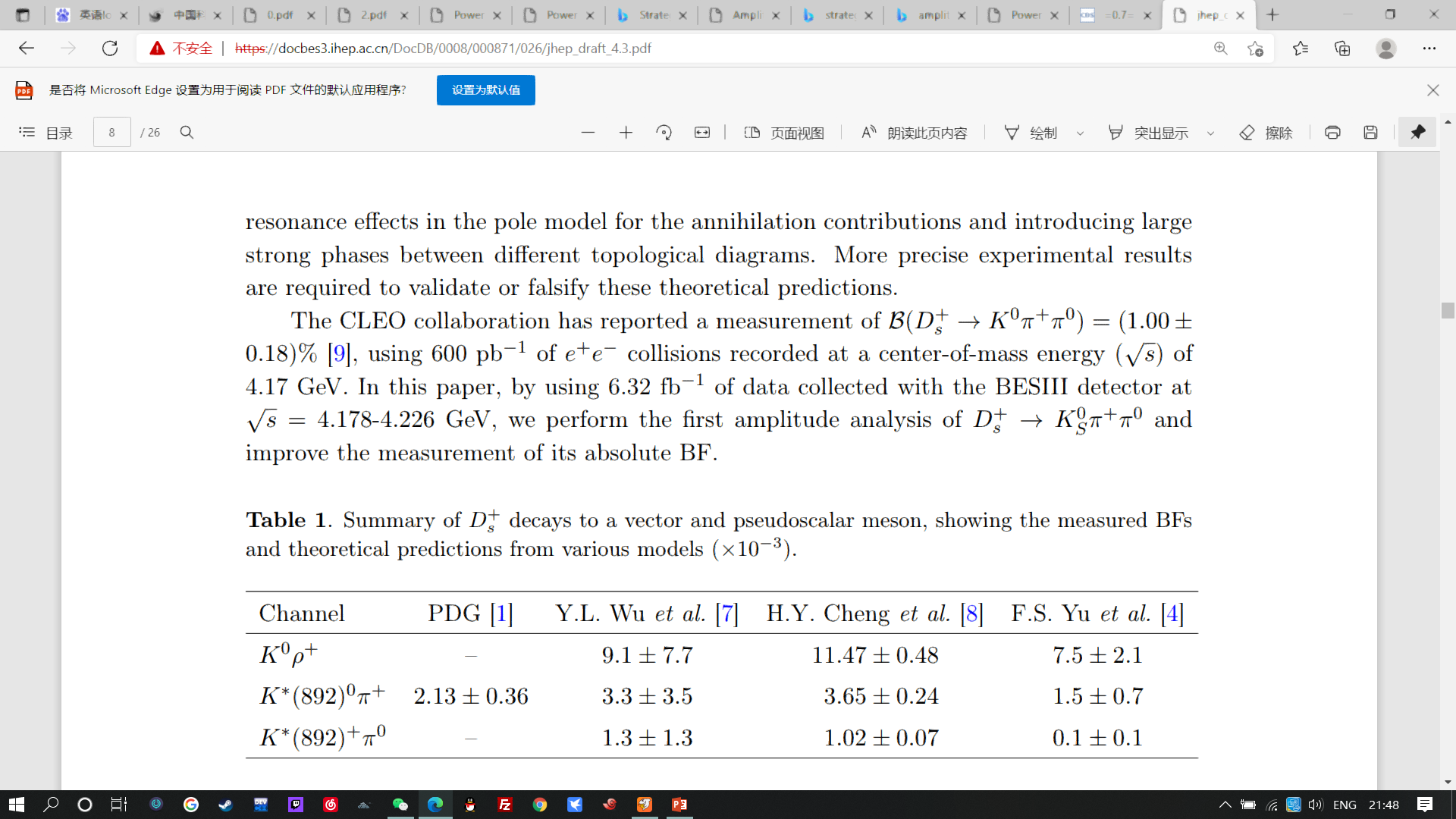 [4] PRD 84 (2011) 074019
[7] EPJC 42, (2005) 391
[8] PRD 100, (2019) 093002
Test the CP conservation:
Statistical error dominates.
No CPV is observed.
Most precise measurements
13
Phys. Rev. D 103, 092006 (2021)
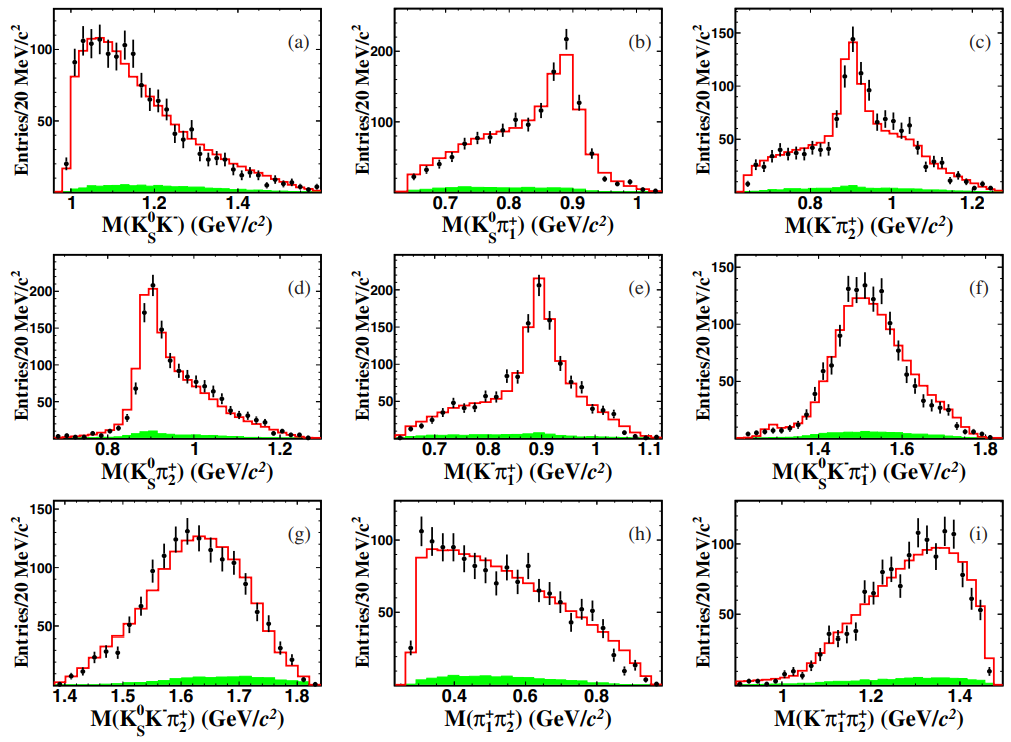 Much more precise
Combinatorial background
Fit model:
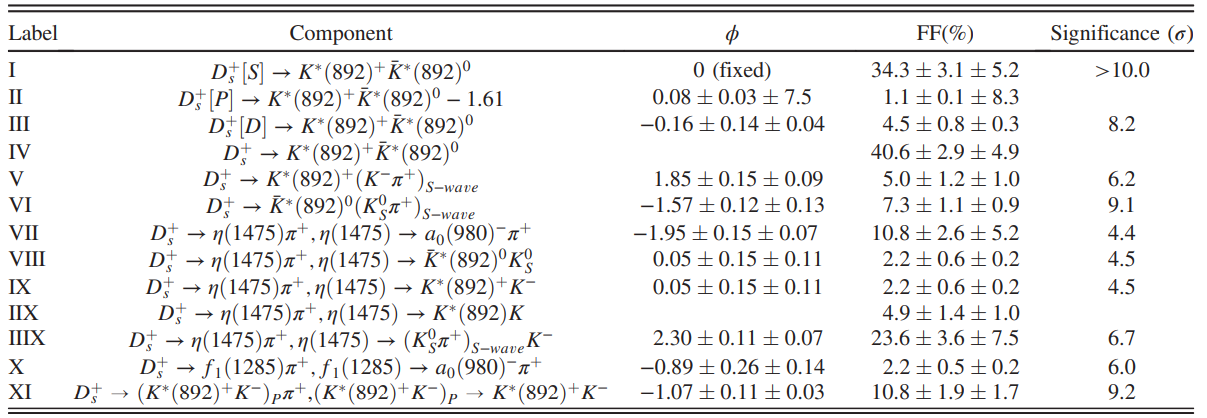 Dominant
14
arXiv:2103.02482
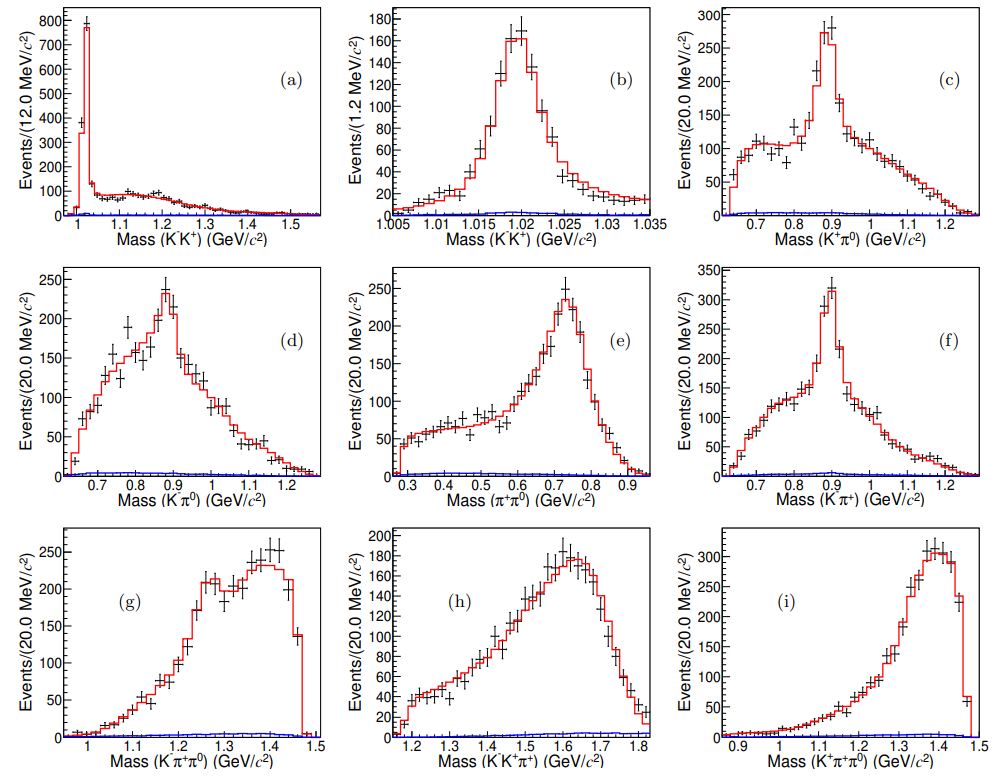 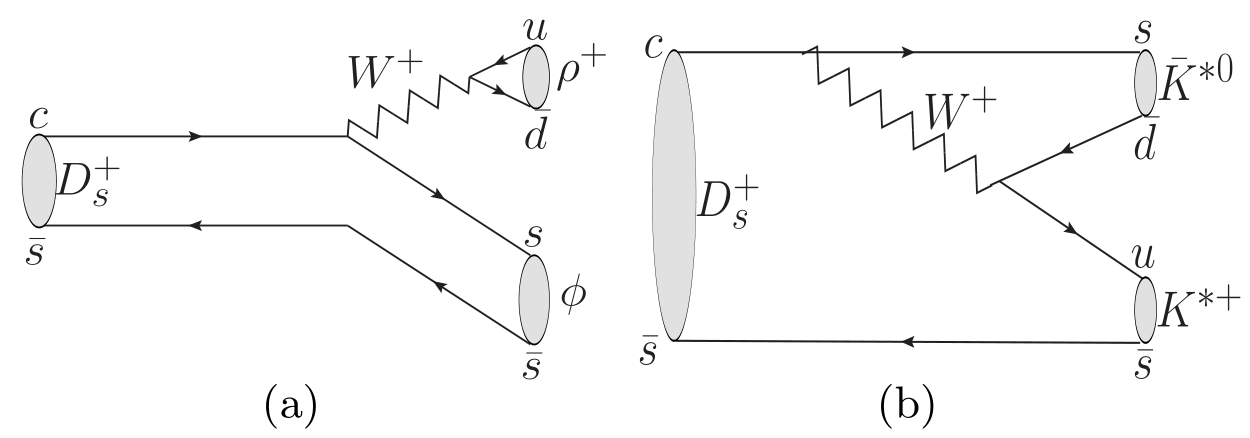 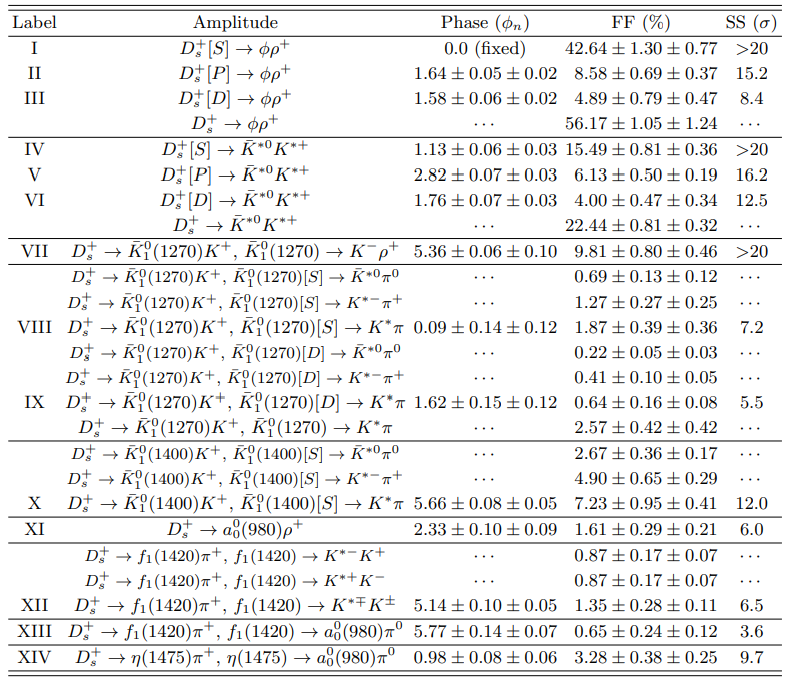 background
3088 DT events with purity of 97.5%
The amplitudes of VIII, IX , X and XII are fixed by Clebsch Gordan coefficients and charge conjugation relations
15
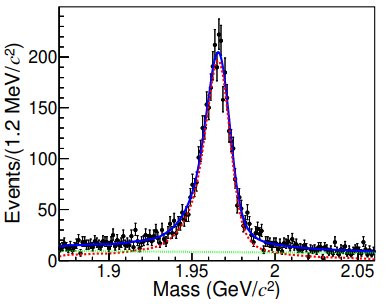 Consistent with theoretical prediction PRD 49, 269(1994)
Best precision
Disagree with predictions under narrow width approximation and CP conservation. NuclPhysRev.36.02.125
Consistent with the results from [22] (Fit 1) and [24].
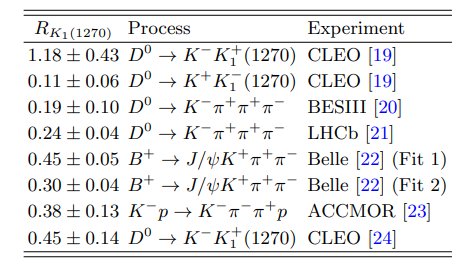 [19] PRD85, 122002 (2012)
[20] PRD95, 072010 (2017)
[21] EPJC78, 443 (2018)
[22] PRD83, 032005 (2011)
[23] NPB187, 1 (1981)
[24] JHEP05, 143 (2017)
Summary
16
Confirm theoretical predictions
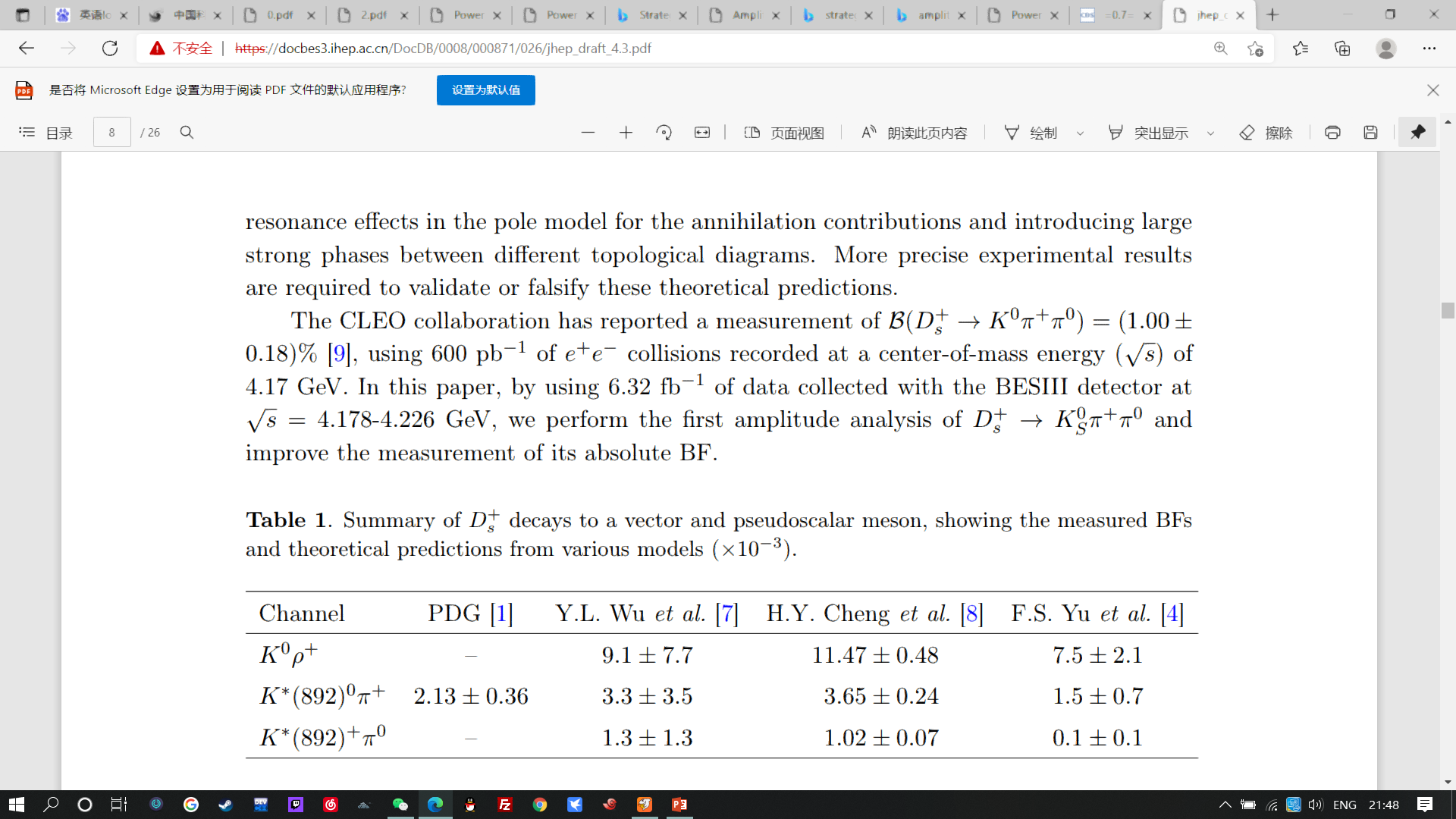 [4] PRD 84 (2011) 074019
[7] EPJC 42, (2005) 391
[8] PRD 100, (2019) 093002
Thank you!